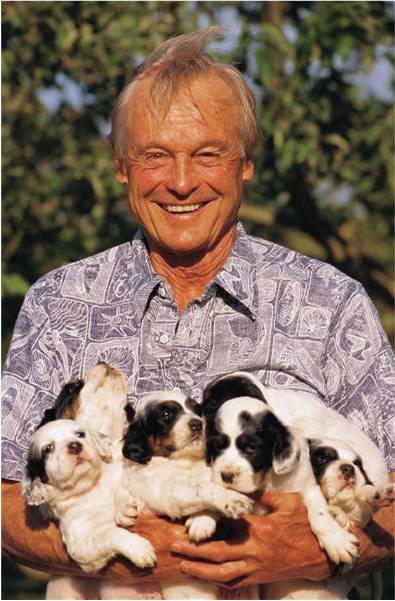 Join Animal Angels
Animal Rescue Foundation
Student Name, Volunteer Coordinator
Topics Of Discussion
Why are pets abandoned?
How does the Foundation help?
Who are Animal Angels?
How can you help?
Why Are Pets Abandoned?
Poor or deteriorating health
Maintenance expenses
Veterinary bills
Food
Change in lifestyle
Behavioral problems
Moving to a new location
How Does The Foundation Help?
Provides temporary homes
Provides obedience training
Provides veterinary care
Finds loving permanent homes
Animal Rescue Foundation History
1990
Founded by Steve Dow
1991
Built first shelter
1992
Began volunteer program
2005
Saved 1000 animals!
Who Are Animal Angels?
Believes unwanted pets deserve a home
Believes you can teach an old dog new tricks
Believes you can retrain animals to be lovable
How Can You Help?
Donate your time and talent
 Become a foster parent
Work at adoption fairs
Donate new or used items
Crates and pads
Collars, leads, and other items
More Ways To Help!
Provide financial support
Send a donation
Sponsor a foster pet
Sponsor an adoption
Adoption Angels
Work at adoption fairs
Transport animals to fairs
Interview potential parents
Follow up on adoptions
Foster Angels
Provide a temporary home
Evaluate special needs
Housebreaking
Obedience training
Socialization
Bring pet to adoption fairs
How Do You Become An Angel?
Sign up to volunteer
Send a check
Drop off donations